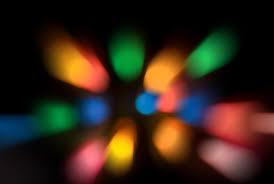 LIGHT
Lenses and Mirrors in Everyday life
Lenses and Mirrors in Everyday life
Lenses and mirrors are part of our everyday life.
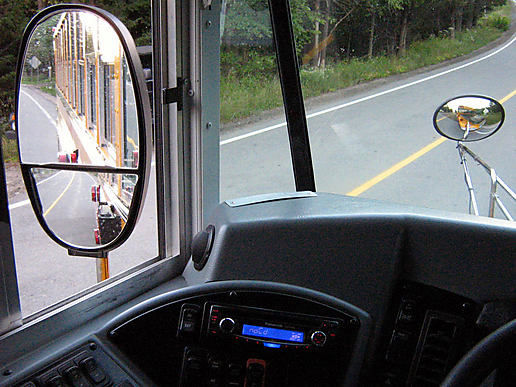 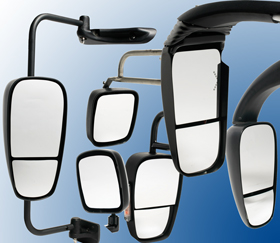 In department stores…
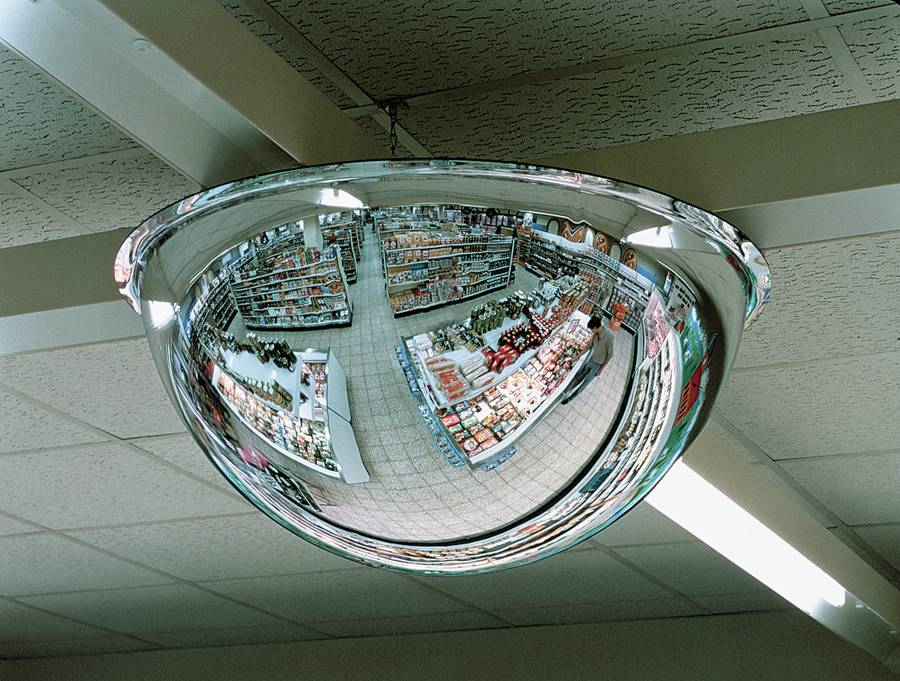 In our headlights…
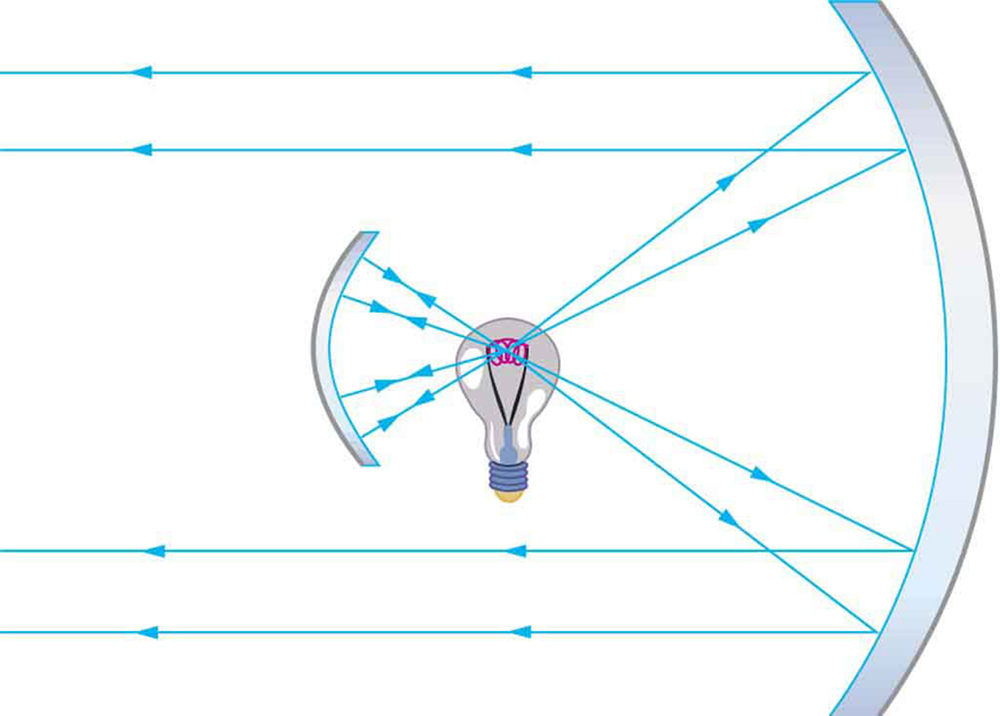 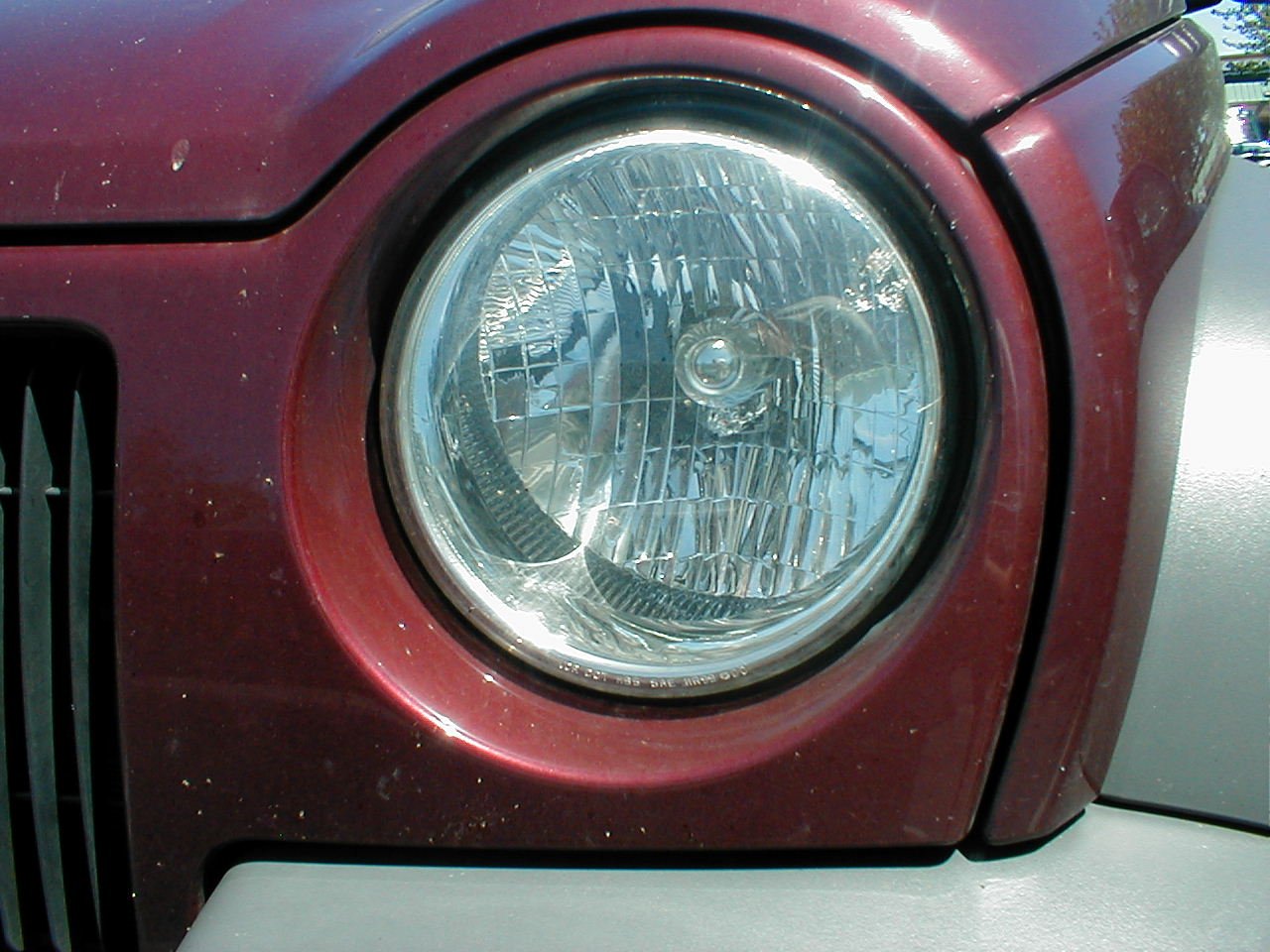 Our flashlights…
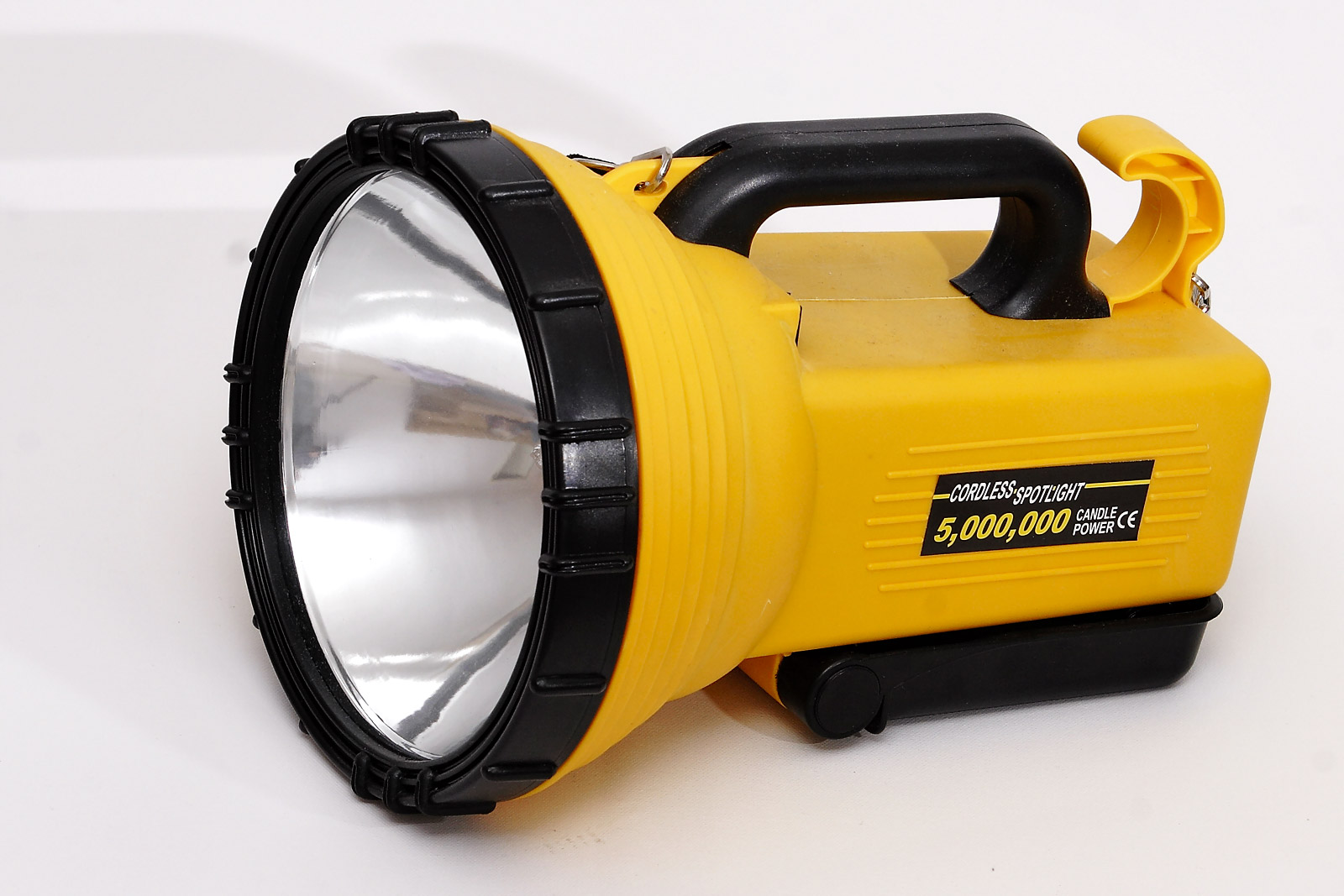 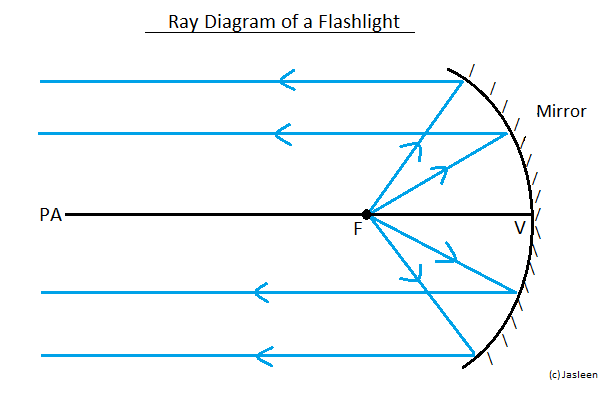 And in our eye glasses.
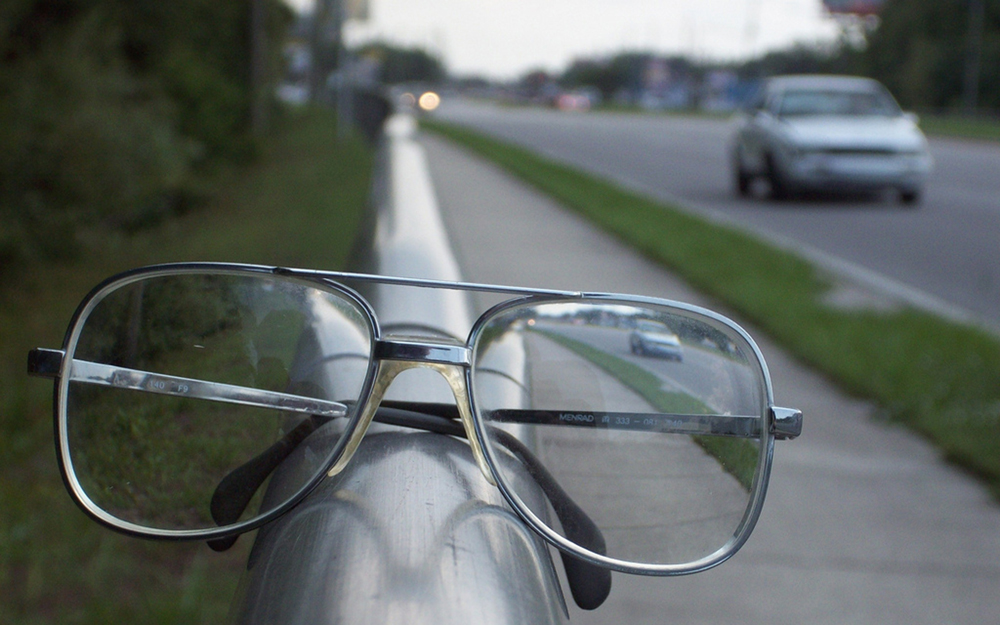 Microscopes
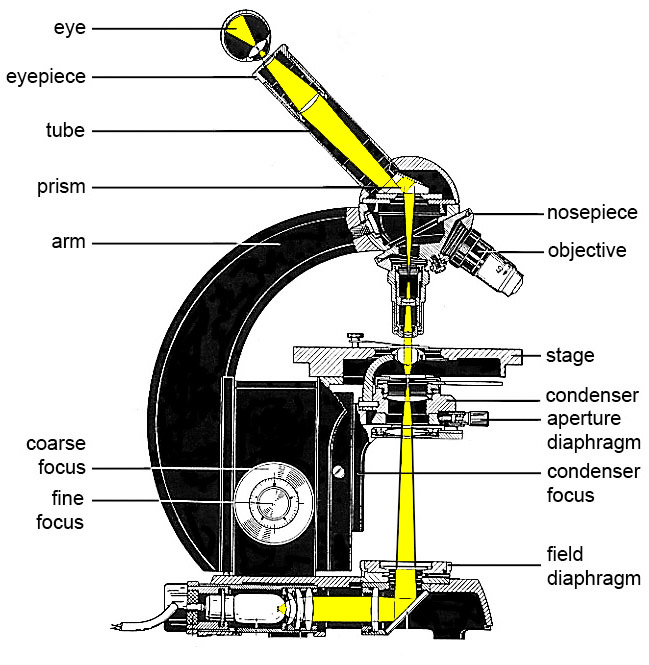 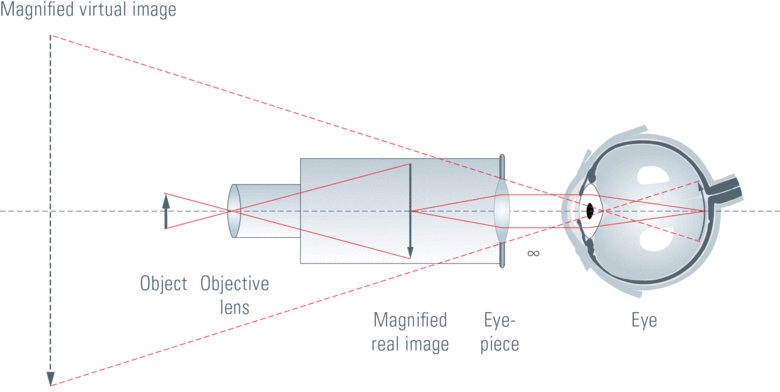 Cameras
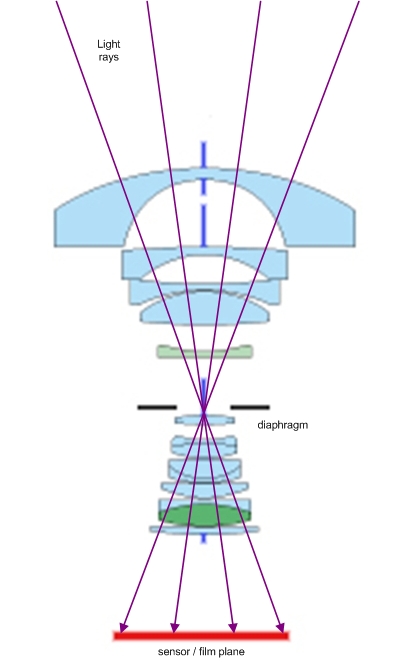 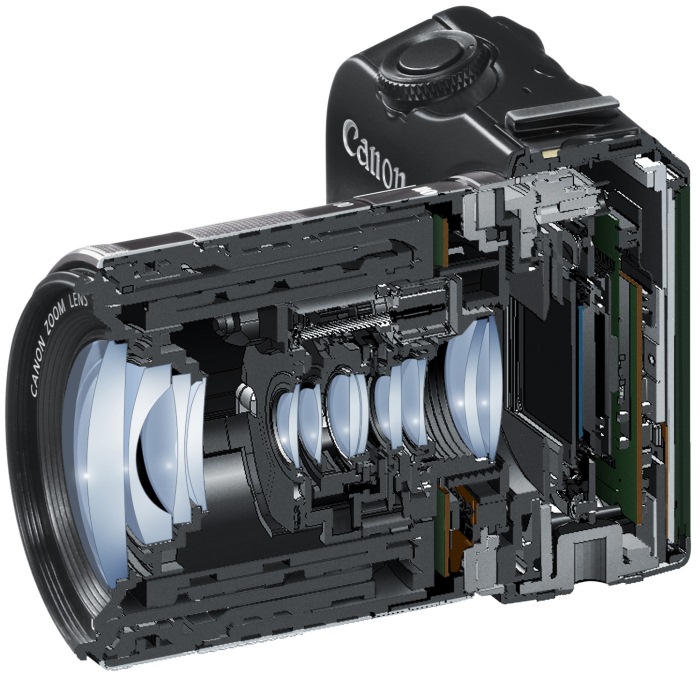 Even Binoculars
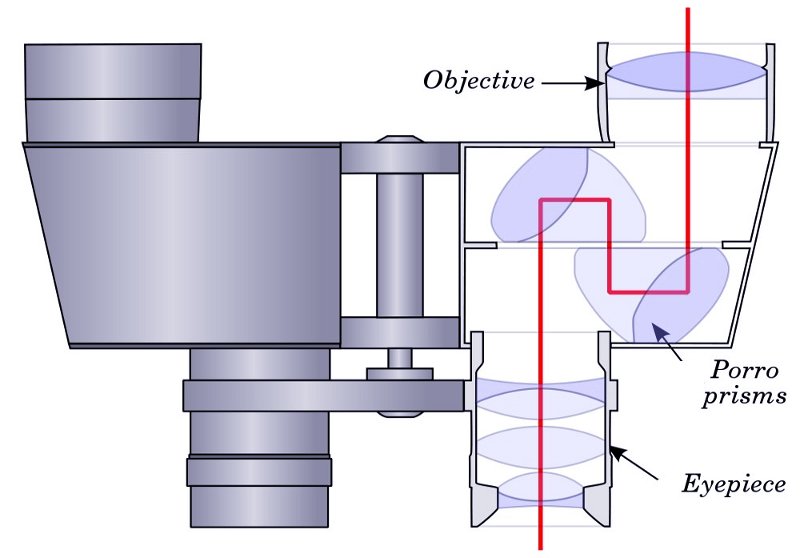 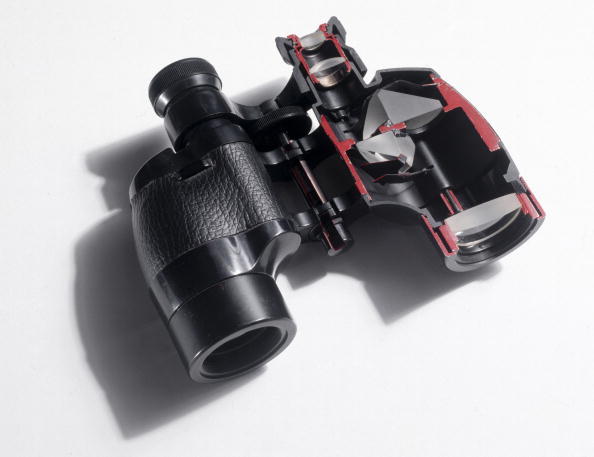 Finally in Telescopes
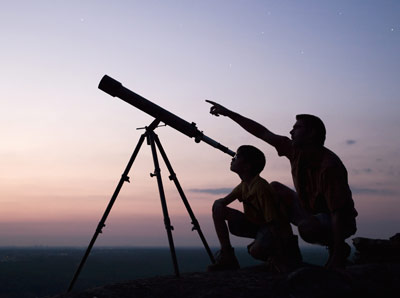 There are two main types of telescopes:
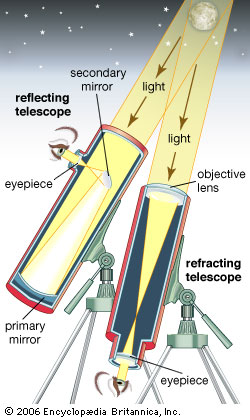 1. Refracting Telescopes
1. Refracting Telescopes – the first telescopes
Galileo and Kepler
The lenses used in these telescopes were difficult to make at the time.
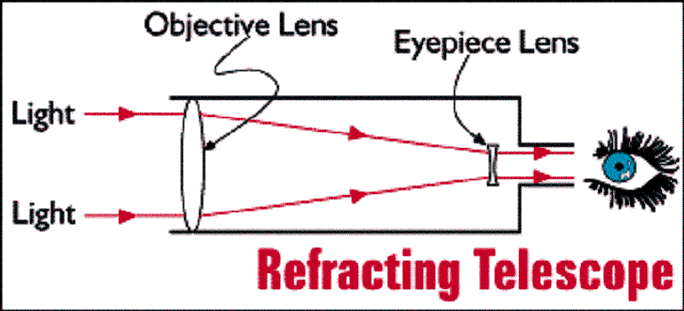 Upright Image
Animated telescope
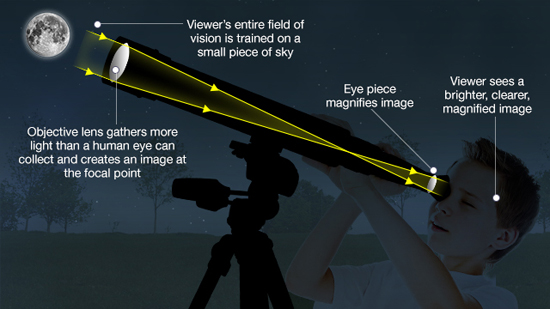 Problem with defracting telescope
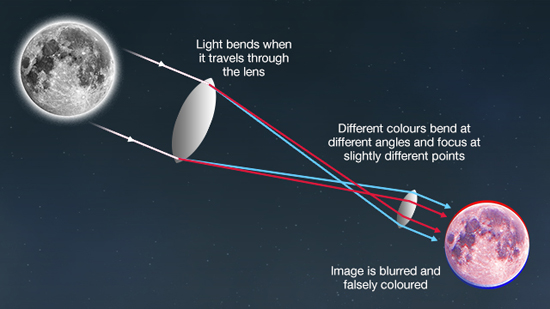 2. Reflecting Telescopes
Mirrors were much easier to make than lenses…and they didn’t refract the light and distort the colours.
Isaac Newton invented this kind of telescope.
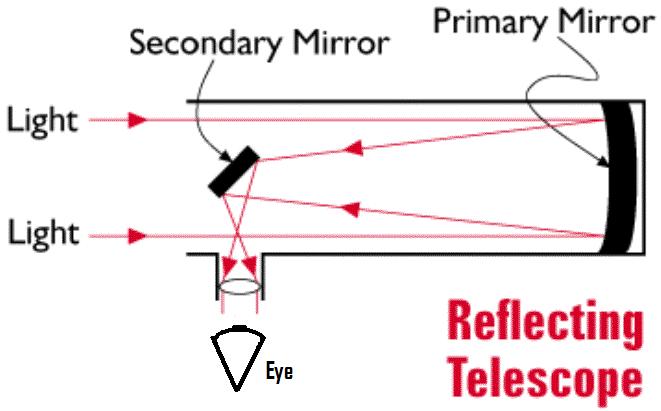 Inverted image
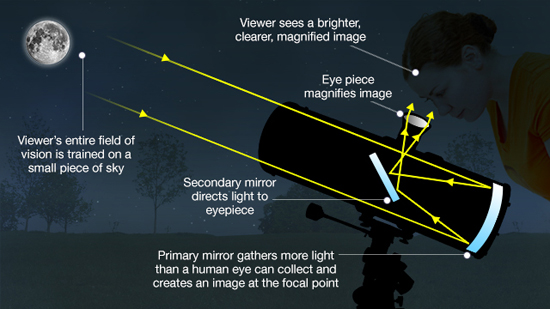 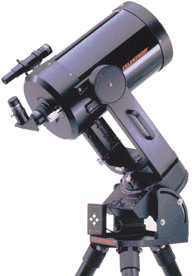 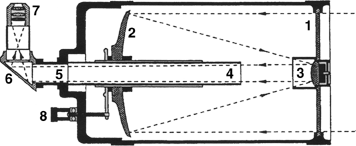 Another benefit of using mirrors instead of lenses is that big mirrors are easier and cheaper to make than big lenses. 
Reflecting telescopes can be much much larger than refracting telescopes and therefore look deeper into space.
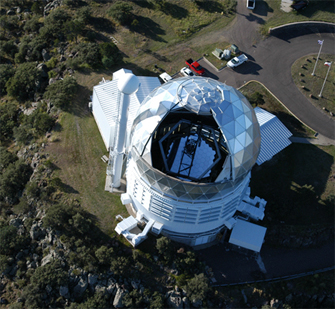 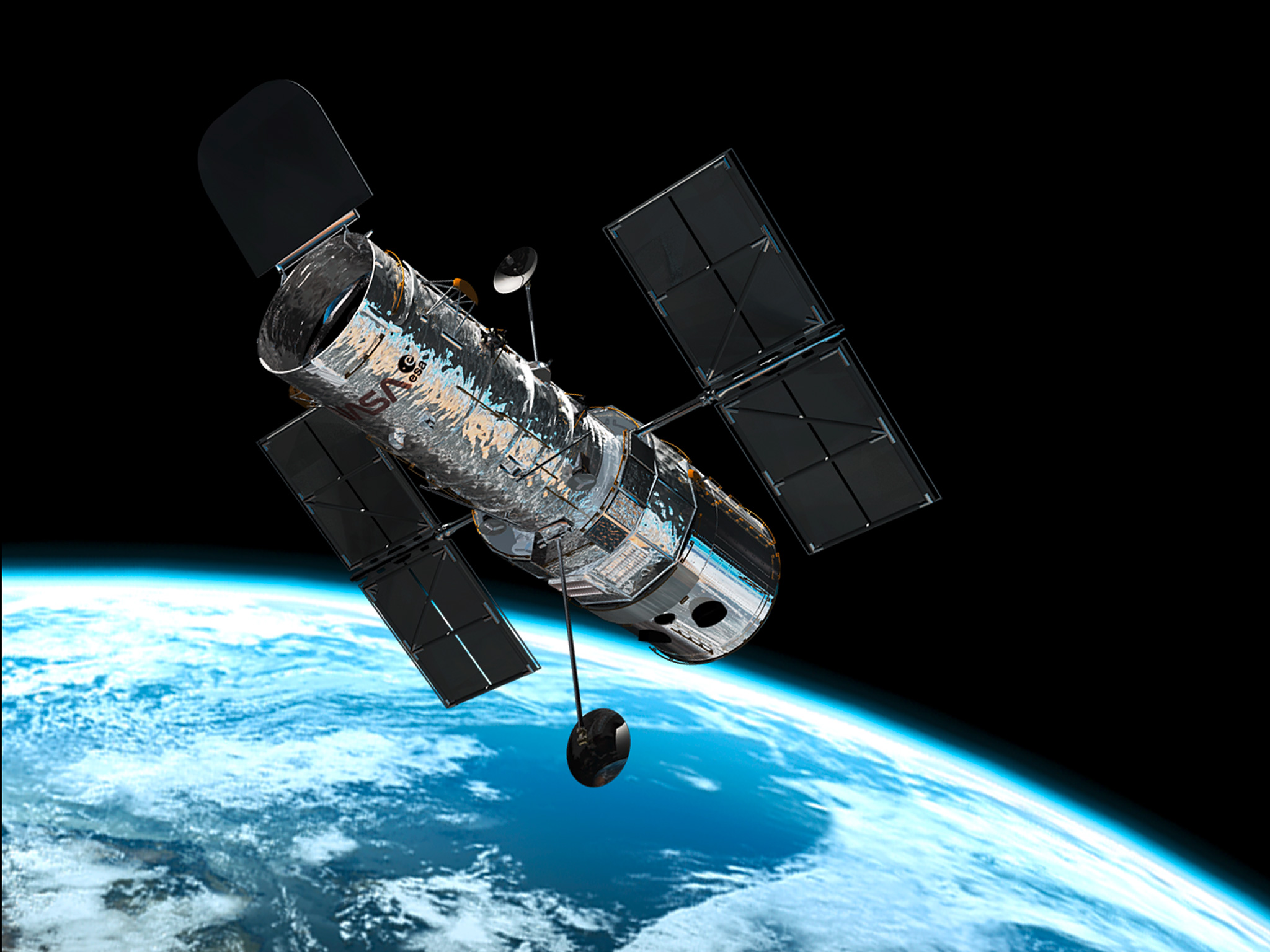 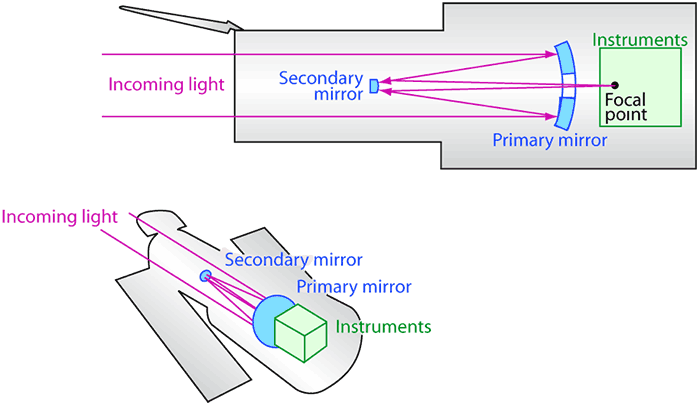 The Hubble Space Telescope is a reflecting telescope
Hubble Deep Field videoPart II
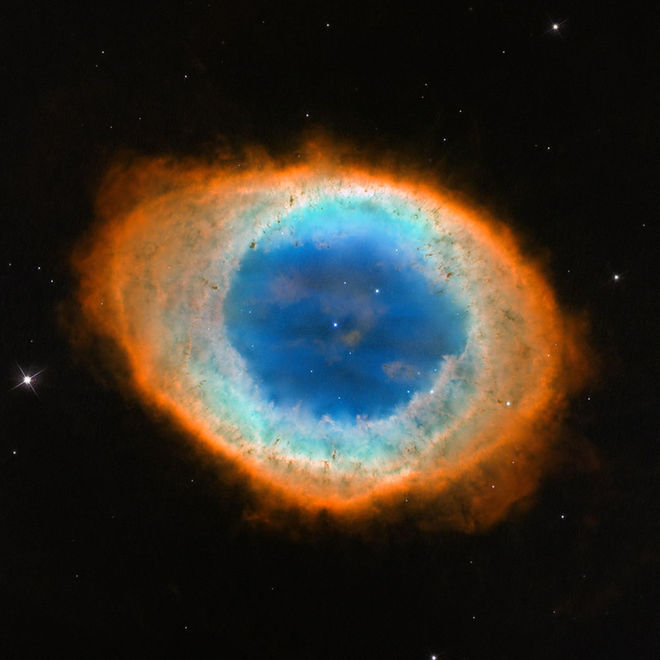 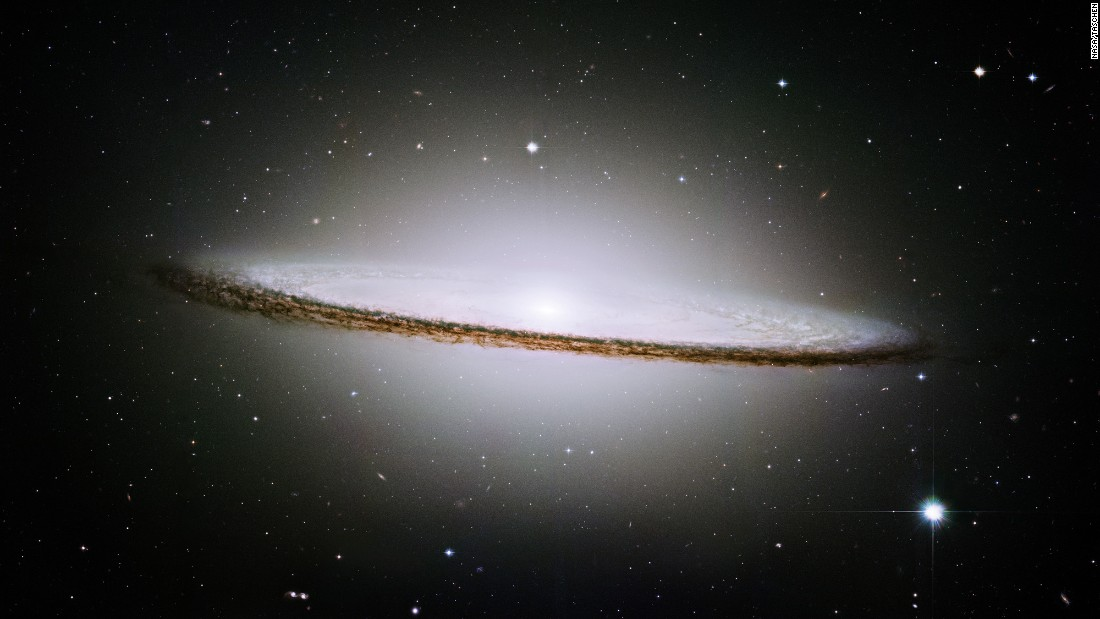 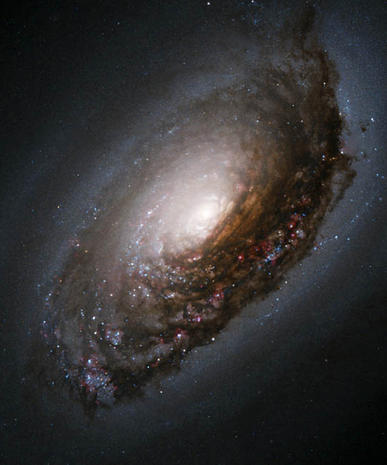 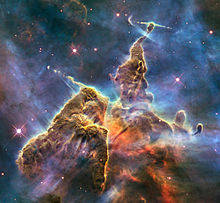 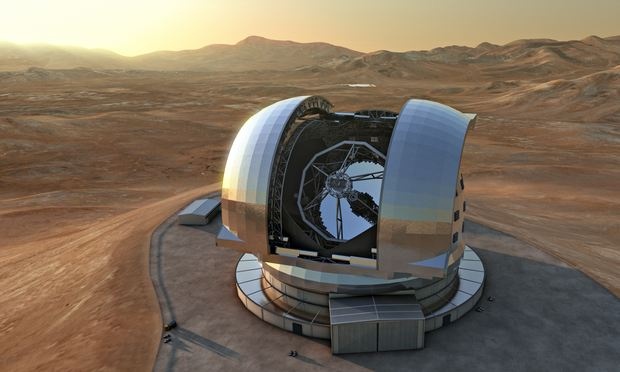 Largest telescope
European Extremely Large Telescope – 39 meter secondary mirror
Its primary mirror will be made of almost 800 segments – each 1.4 metres in diameter but only a few centimetres thick





This telescope will be big enough to spot signs of alien life on other planets!
James Webb Space Telescope 2018
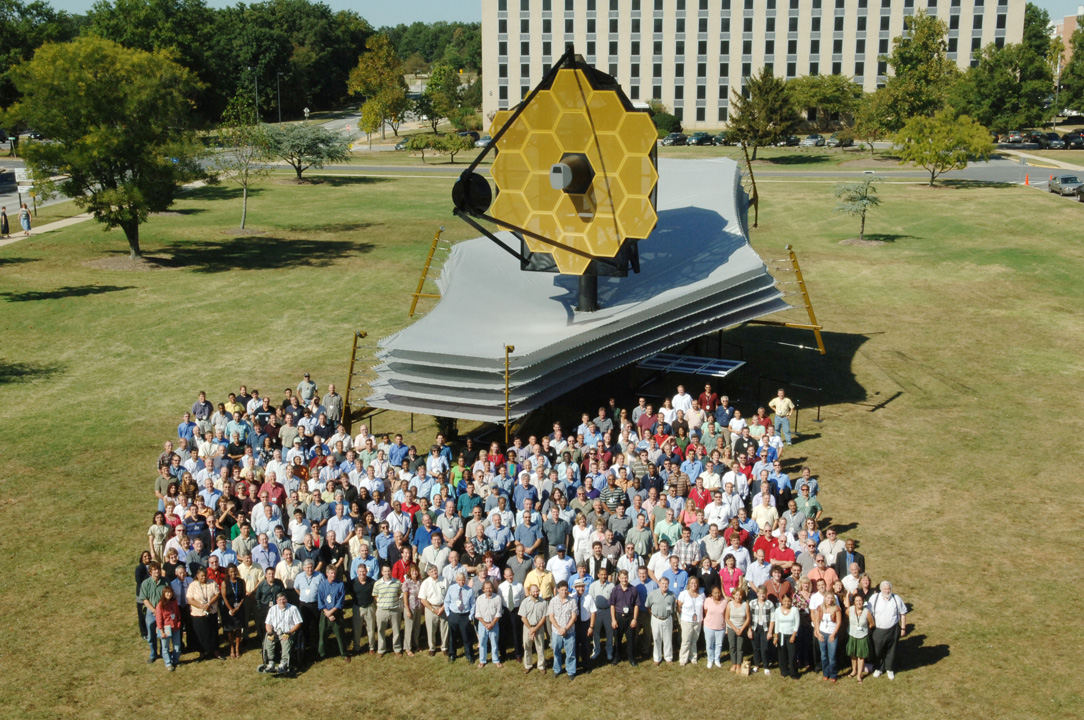 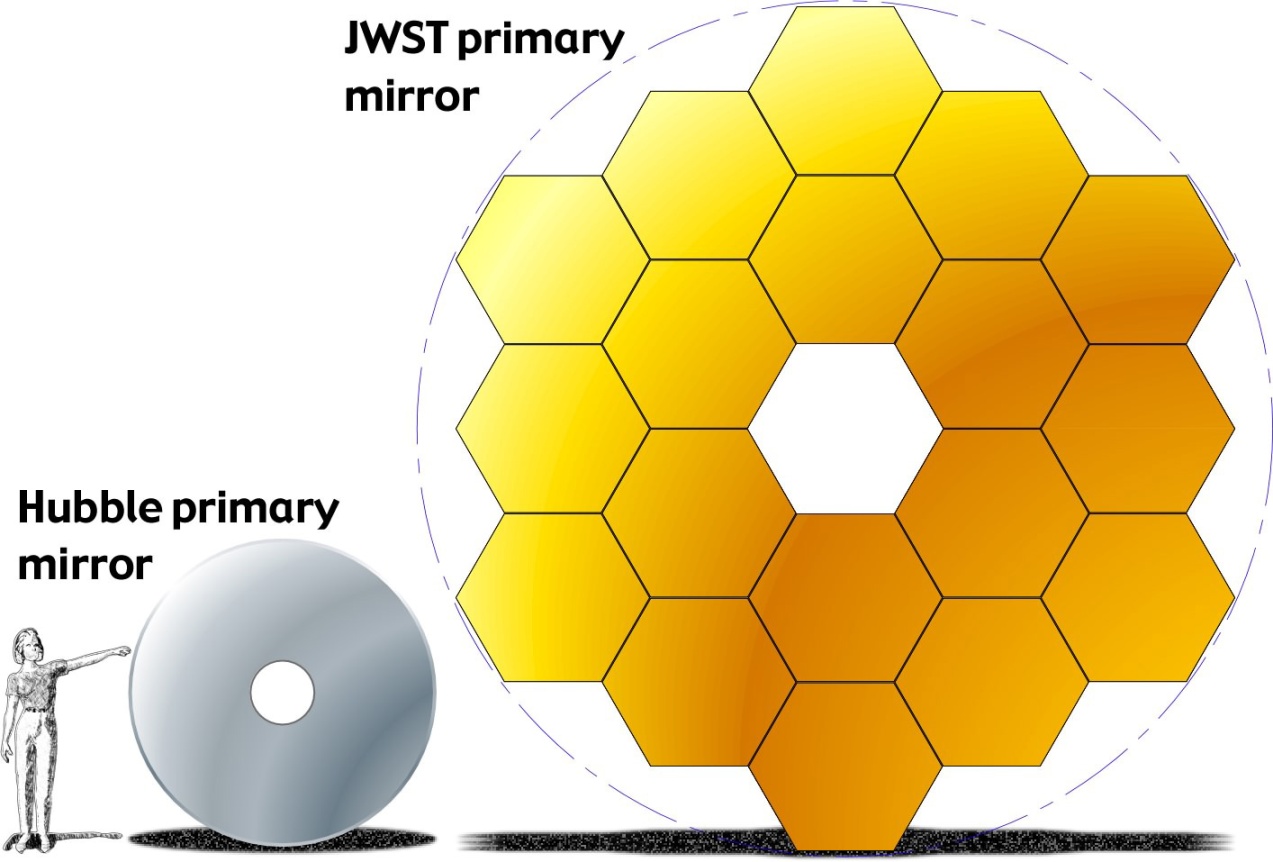 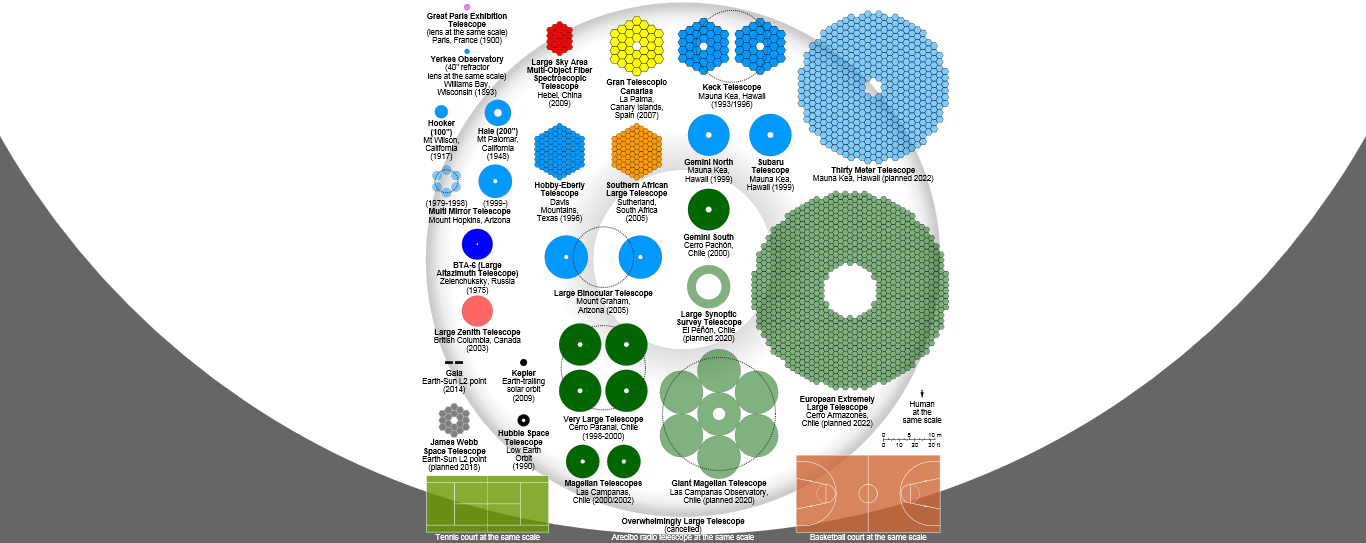 Link to picture
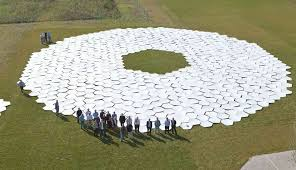 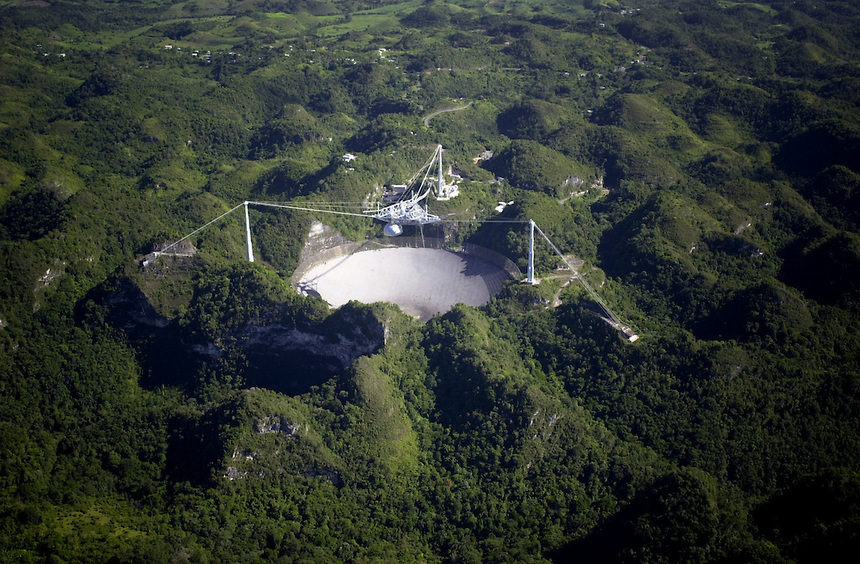 Radio Telescopes
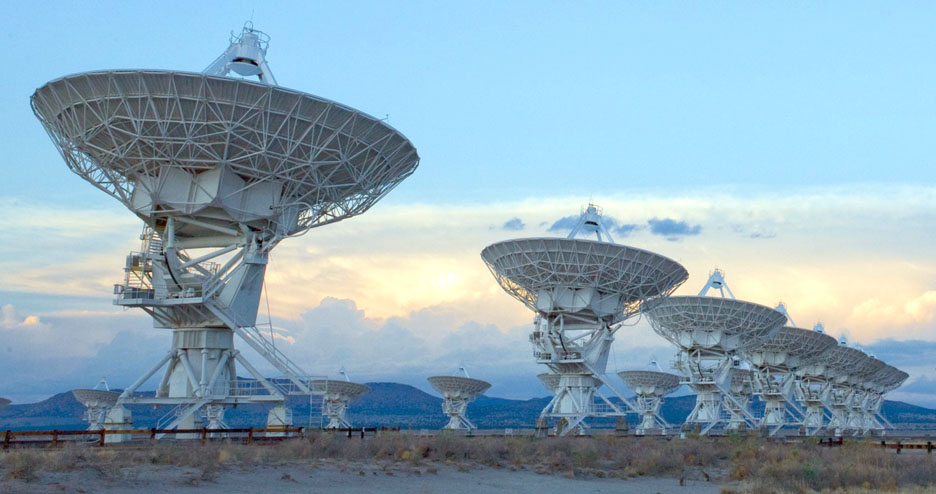 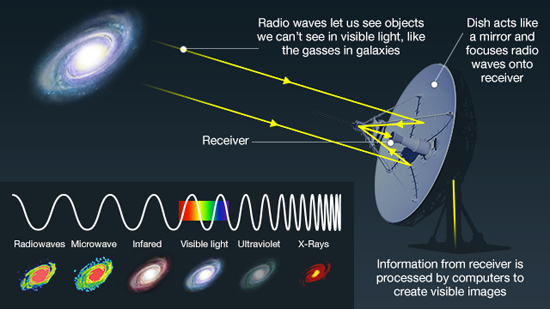